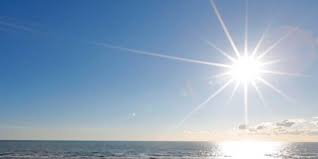 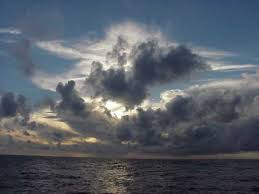 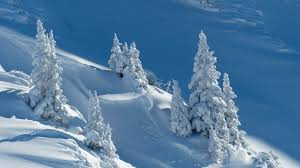 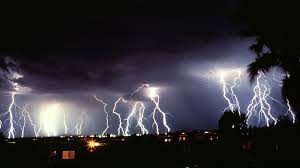 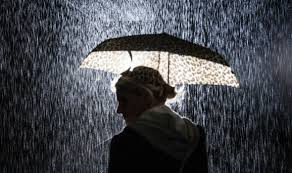 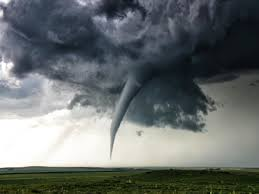 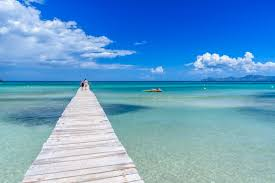 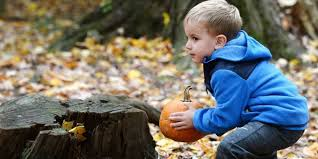 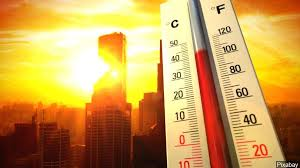 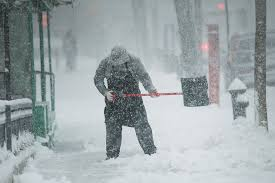 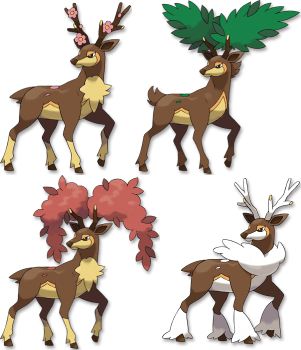 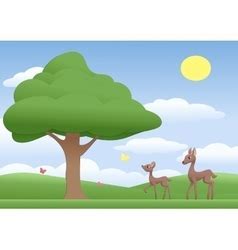 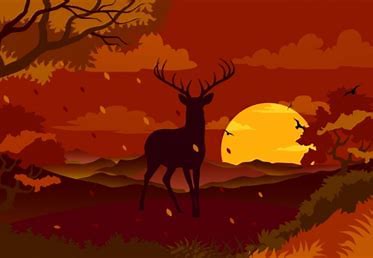 2
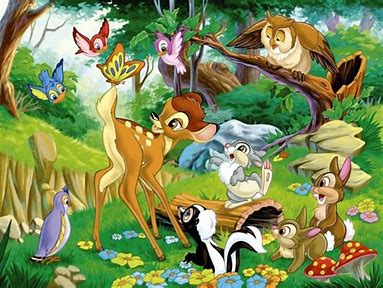 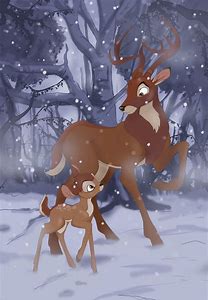 4